ARACHNE PROJECT
Risk scoring tool

Prague – 20-21 June 2017
[Speaker Notes: Good morning everybody.

Let me tell you that we Luc Molemans and me appreciate it very much that we do have the possibility to present the ARACHNE Risk Scoring Tool. If you have any technical question you can rely on the vast professional experience as an IT expert.
  
We came here to Ljubljana in order to give you the chance to get a deeper understanding of this brand new programme and to go with you a step further towards the integration of the ARACHNE Risk Scoring Program to your daily work. Our final aim is to meet your expectation to use this programme effectively and efficiently in order to get the added value that we are intending to provide.]
Train the trainer principle:

Advanced knowledge of:
The general context or idea of Arachne 
Arachne tool interface
Risk indicators and the calculation rules
Guide in the integration of Arachne in management verifications
 
All Arachne features will be explained

Exercises to: 
understand the functionalities of Arachne
learn how to use Arachne
2
Arachne                                Agenda – day 1
General Info on V2.0.0 and available data 
Feedback from users in CZ – Current use of Arachne V1.2.4

Arachne Interface structure
How to access and to use the user Manuals
Check the users Arachne profile 

Search for entities (Companies / persons / groups)
Use of filter options / manage personal filters / sub filters / paging options
Entities details / lists / views / reports
Navigator functionality
Search for relations

Project dashboard / filters   / paging and scrolling  / grouping
Project details / project reports / surrounding view
Risk categories / risk indicators / retrieving the details
Other dashboards (Beneficiaries / Contracts / Contractors)
Welcome window
Evolution of risks / retrieve historical data
3
Arachne                                Agenda – day 2
Data delivery statistics

Personalizing of the interface  - Parameter settings
Using the Basket
Export data
Alert me option

Case management system : create a case / manage a case
Case management Home page / Statistics

Data upload / data file validation / upload history

User Management (User Management Module)
4
General Info
Arachne V2.0.0   (Production environment)

What's new in V2.0.0  (overview)

  Historical data 
Historical risk indicators
Risk evolution
Data delivery Statistics

 Upload data 
Validation of data files
Direct upload in Arachne database
Upload Status and history
New data format available to upload new attributes

 Alert me function
General Info
Risk calculations rules 
Improvements and fine tuning of more than 20 risk indicators
Merge /remove of some indicators 
Category score calculation rules changed 
More details available in pop-up windows

 New data values and data fields
New status 'cancelled'
Extra public procurement types
Enriched entity type
Allignment of Person's name sourcing
New attribute : Thematic objective

 Reviewed / improved Welcome window
General Info
Other improvements 
No automatic disconnection
No limitation in dashboards to 200 items
Personalization of dashboards possible
Improved filtering options on all dashboards and search for screens
Save filter possibilities
Personalization of printable reports
No risk calculations anymore for closed projects (closed > 6 months)
…

 New User Management Module

 See Arachne webpage for more details
General Info
Interface in Czech 	: August '17
User Manuals in Czech 	: September '17 

Arachne webpage :
http://ec.europa.eu/social/main.jsp?catId=325&intPageId=3587&langId=cs

Arachne brochure
Arachne charter
EDPS opinion
What is new in V2.0
FAQ's
General Info
Data for 2007-2013: NOT uploaded in V2.0.0


Data for 2014-2020:
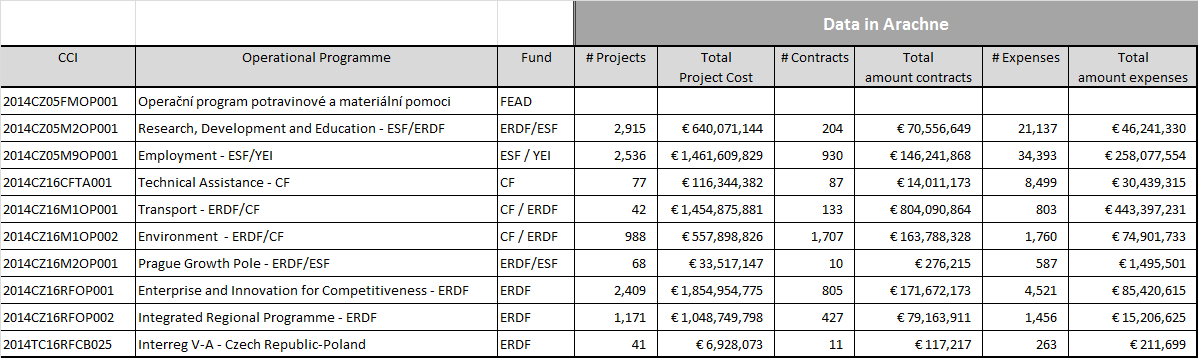 Arachne feedback
How is Arachne V1.2.4 used today in Arachne

Positive experiences ? 
Negative experiences ?
Did you manage to prevent fraud or other irregularities using Arachne ?
Why don't you use the case management system ?
Is Arachne integrated in your anti-fraud strategy ? How ?
Arachne
Contact
EC ARACHNE INFO    
(EC-ARACHNE-INFO@ec.europa.eu)